1
РОДИТЕЛЬСКОЕ  СОБРАНИЕ1 класс
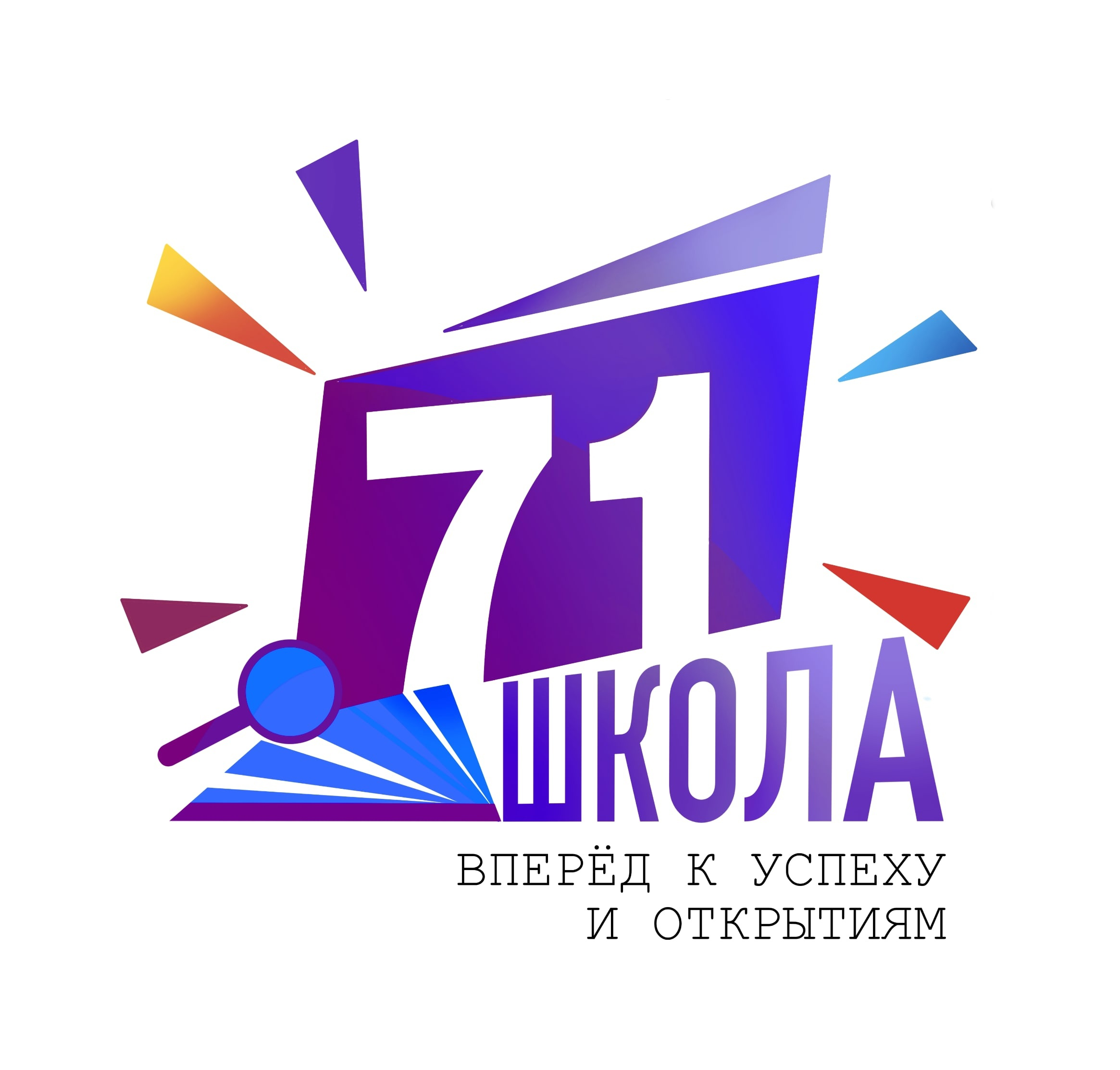 2025 – 2026 учебный год

БОУ г. Омска
«Средняя общеобразовательная  школа №71»
(ул. Усадебная, 13, тел. 42-94-07)
3
Директор школыПечёнкин Артём Михайлович
Заместители директора
Туякова Кулбаршин Камальевна 
(курирует вопросы организации учебного процесса); Пережняк Елена Юрьевна
(вопросы организации воспитательного процесса);
Педагогический коллектив
Учителя – 29 человек  
(начальная школа - 8,  основная школа – 21)
Нормативные документы  школы (ознакомиться можно на сайте)
2
Устав (редакция №6), утверждён 23.10.2015 (Приказ  департамента образования Администрации города  Омска № 131);
Лицензия № 392-п от 20.02.2012 (бессрочно);
Свидетельство о государственной аккредитации
№ 141 от 03.06.2013 (до 03.06.2025г.);
Основная образовательная программа начального  общего образования; адаптированная образовательная программа начального  общего образования
Локальные акты.
5
Учебные кабинеты
7 кабинетов начальных классов 
2 кабинета русского языка и литературы
2 кабинета математики
1 кабинет химии и биологии
1 кабинет географии и ОБЖ
2 кабинета истории и обществознания
1 кабинет физики
2 кабинета иностранного языка
1 кабинет музыки
1 кабинет технологии и ИЗО
спортивные залы, актовый зал
5
Питание
Источники финансирования расходов на  организацию питания обучающихся:

Питание обучающихся 1-4х классов является
БЕСПЛАТНЫМ и осуществляется за счет средств бюджетов разного уровня (основание:  пункт 2.1 статьи 37 № 273-ФЗ)

Детям с ОВЗ – предоставляется двухразовое бесплатное питание за счет бюджетных средств города Омска (основание: часть 7 статьи 79 №273-ФЗ)
5
Школьная форма
ПИСЬМО МИНИСТЕРСТВА ОБРАЗОВАНИЯ И НАУКИ РОССИЙСКОЙ ФЕДЕРАЦИИ ОТ 28 МАРТА  2013 Г. N ДЛ-65/08 «ОБ УСТАНОВЛЕНИИ ТРЕБОВАНИЙ К ОДЕЖДЕ ОБУЧАЮЩИХСЯ»;

ПИСЬМО ФЕДЕРАЛЬНОЙ СЛУЖБЫ ПО НАДЗОРУ В СФЕРЕ ЗАЩИТЫ ПРАВ ПОТРЕБИТЕЛЕЙ И  БЛАГОПОЛУЧИЯ ЧЕЛОВЕКА ОТ 9 НОЯБРЯ 2012 Г. N 01/12662-12-23 «О СОВЕРШЕНСТВОВАНИИ  ФЕДЕРАЛЬНОГО ГОСУДАРСТВЕННОГО САНИТАРНО-ЭПИДЕМИОЛОГИЧЕСКОГО НАДЗОРА ЗА  ПРЕБЫВАНИЕМ ДЕТЕЙ В ОБРАЗОВАТЕЛЬНЫХ УЧРЕЖДЕНИЯХ»;

ПОЛОЖЕНИЕ О ШКОЛЬНОЙ ФОРМЕ ОБУЧАЮЩИХСЯ БОУ ГОРОДА ОМСКА «СРЕДНЯЯ  ОБЩЕОБРАЗОВАТЕЛЬНАЯ ШКОЛА № 71».
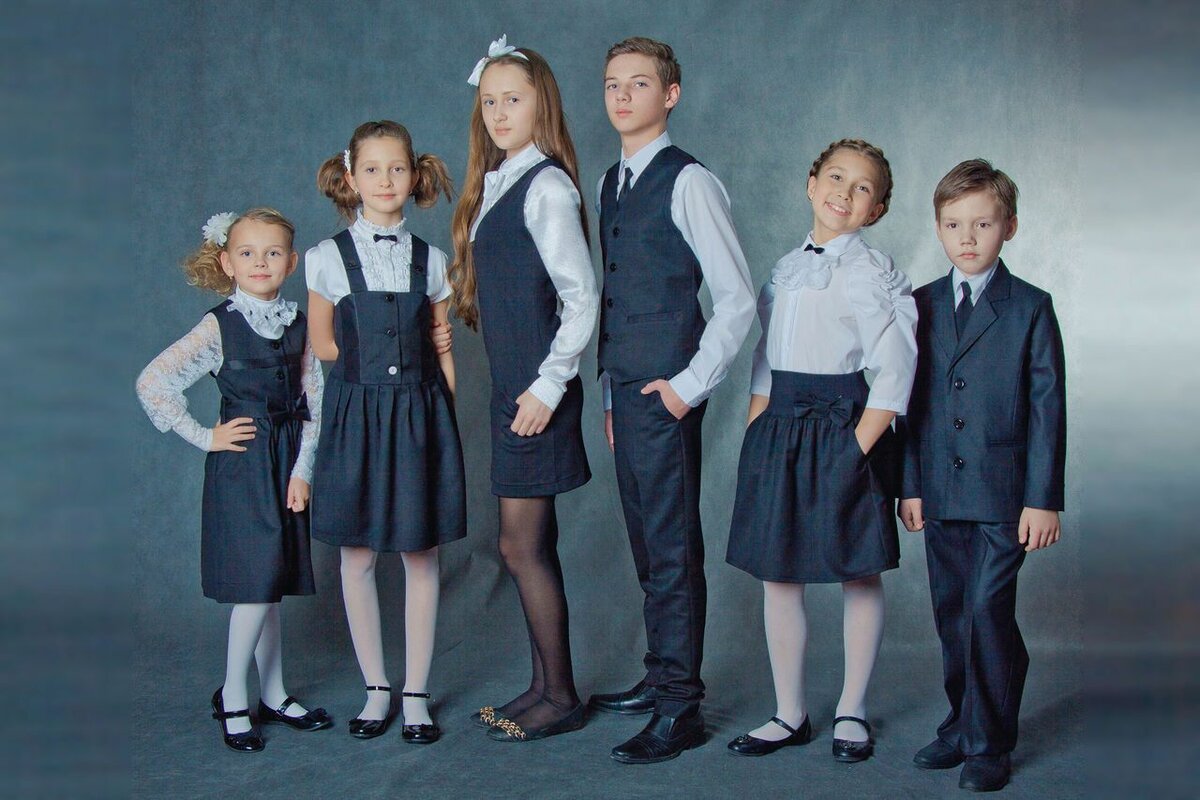 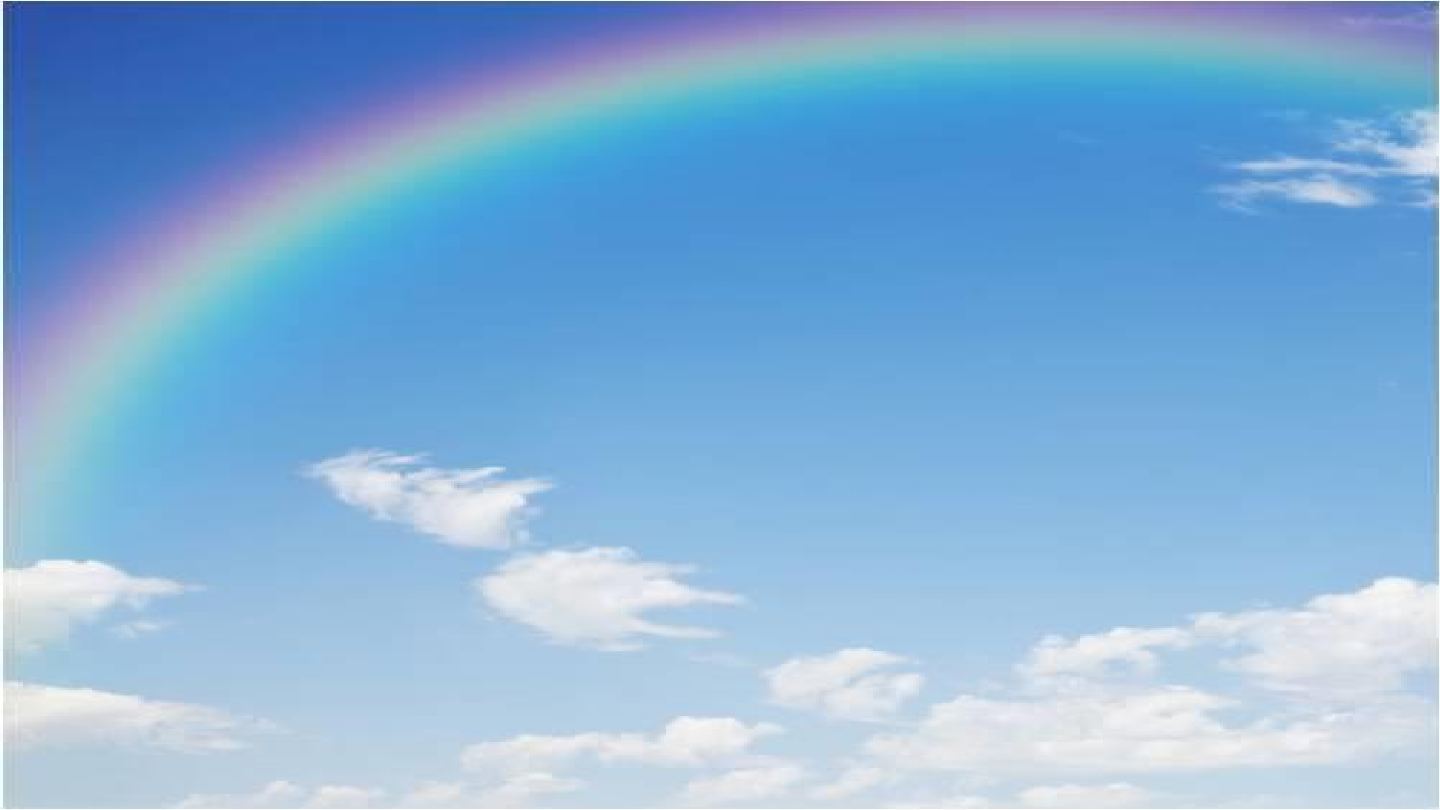 Требования к школьным ранцам
Вес ранца не должен превышать 700 г.

Высота передней стенки - 220-260 мм . Высота задней стенки – 300-360 мм.
700г	1200 г.
300г.
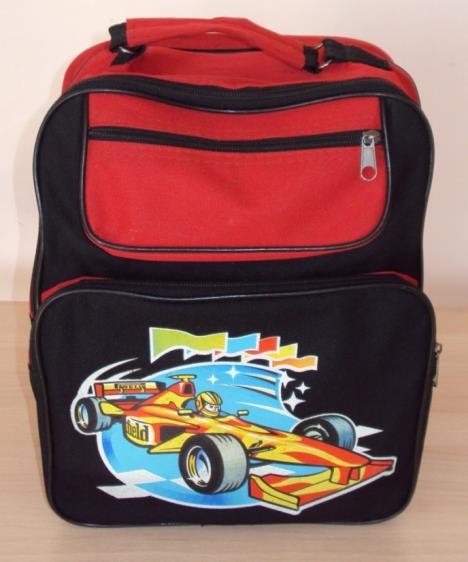 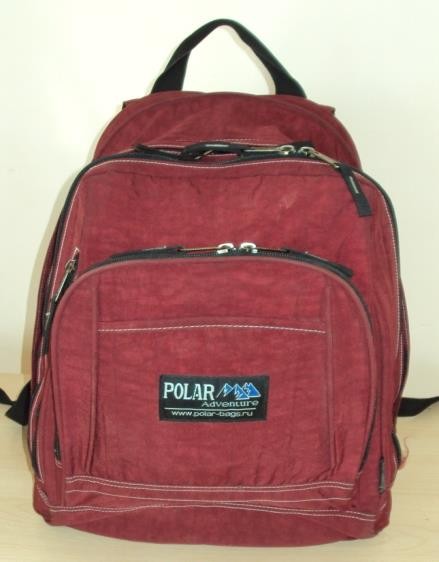 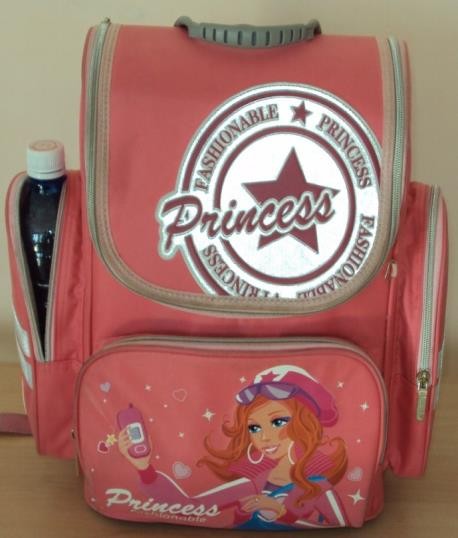 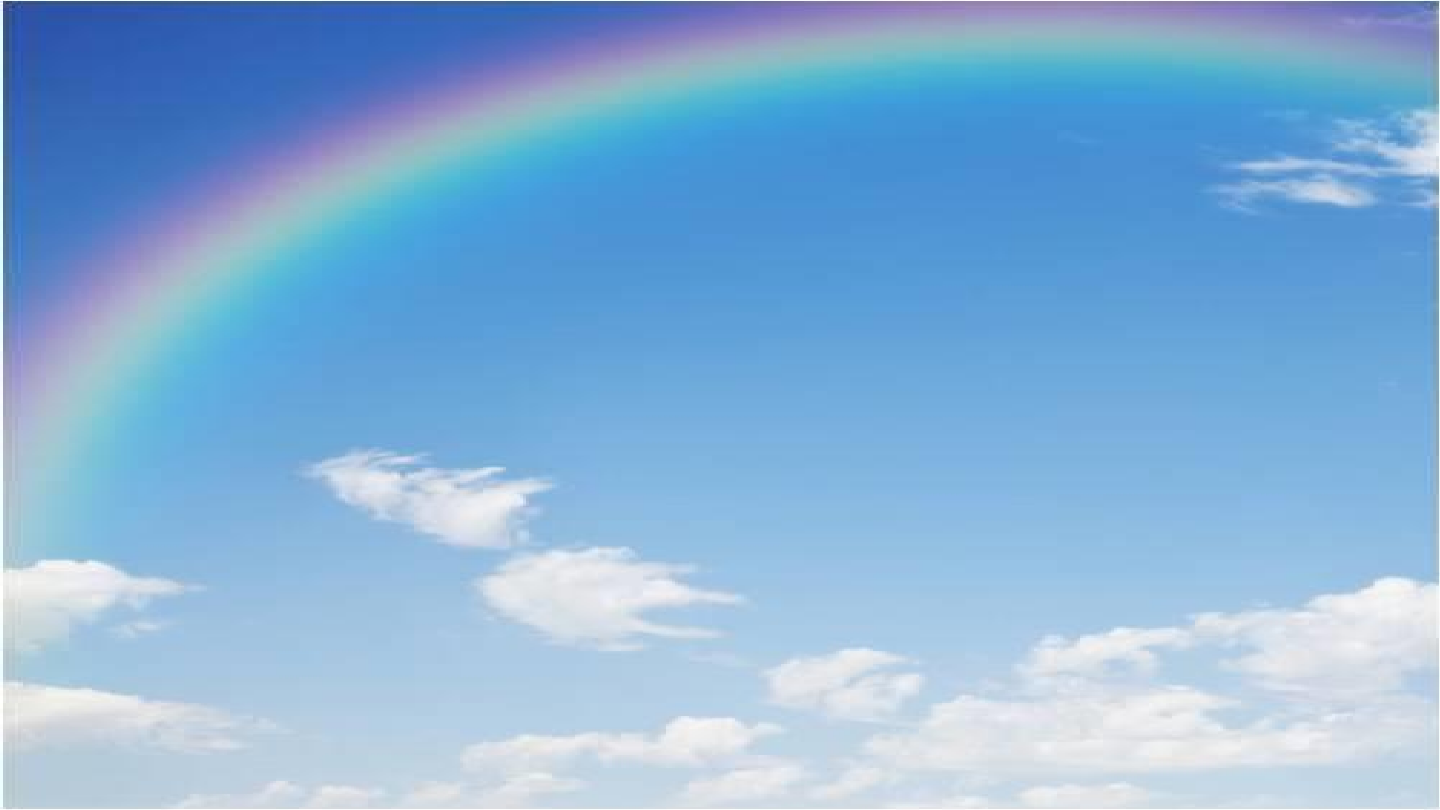 Требования к школьным ранцам
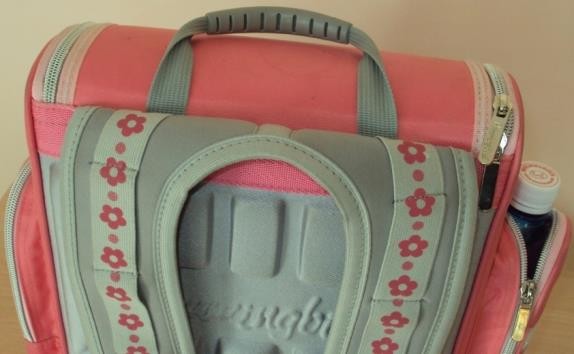 Предпочтение следует
отдавать ранцам, спинка  которых имеет специальные  массажные профили
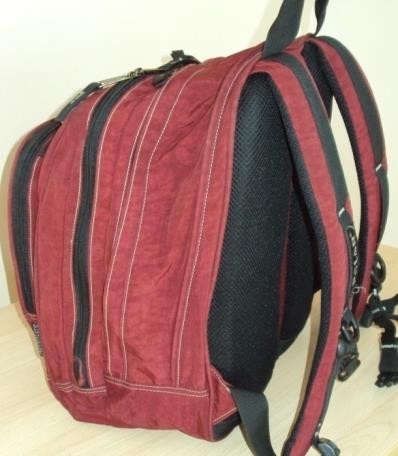 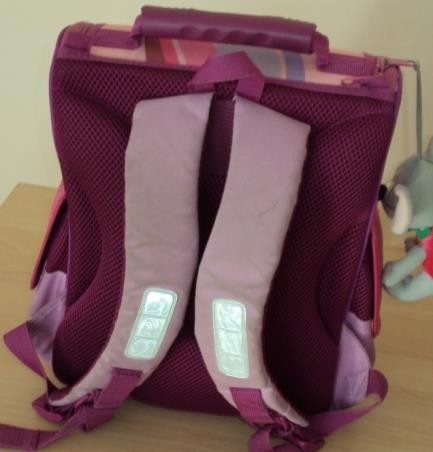 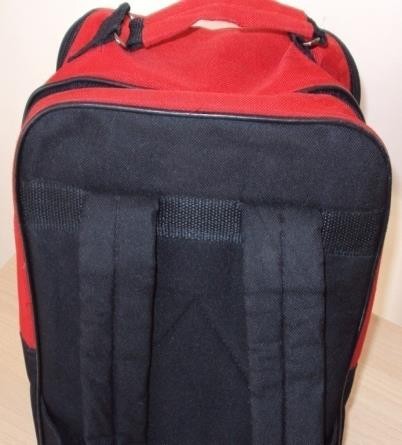 Не имеет специальных массажных  профилей
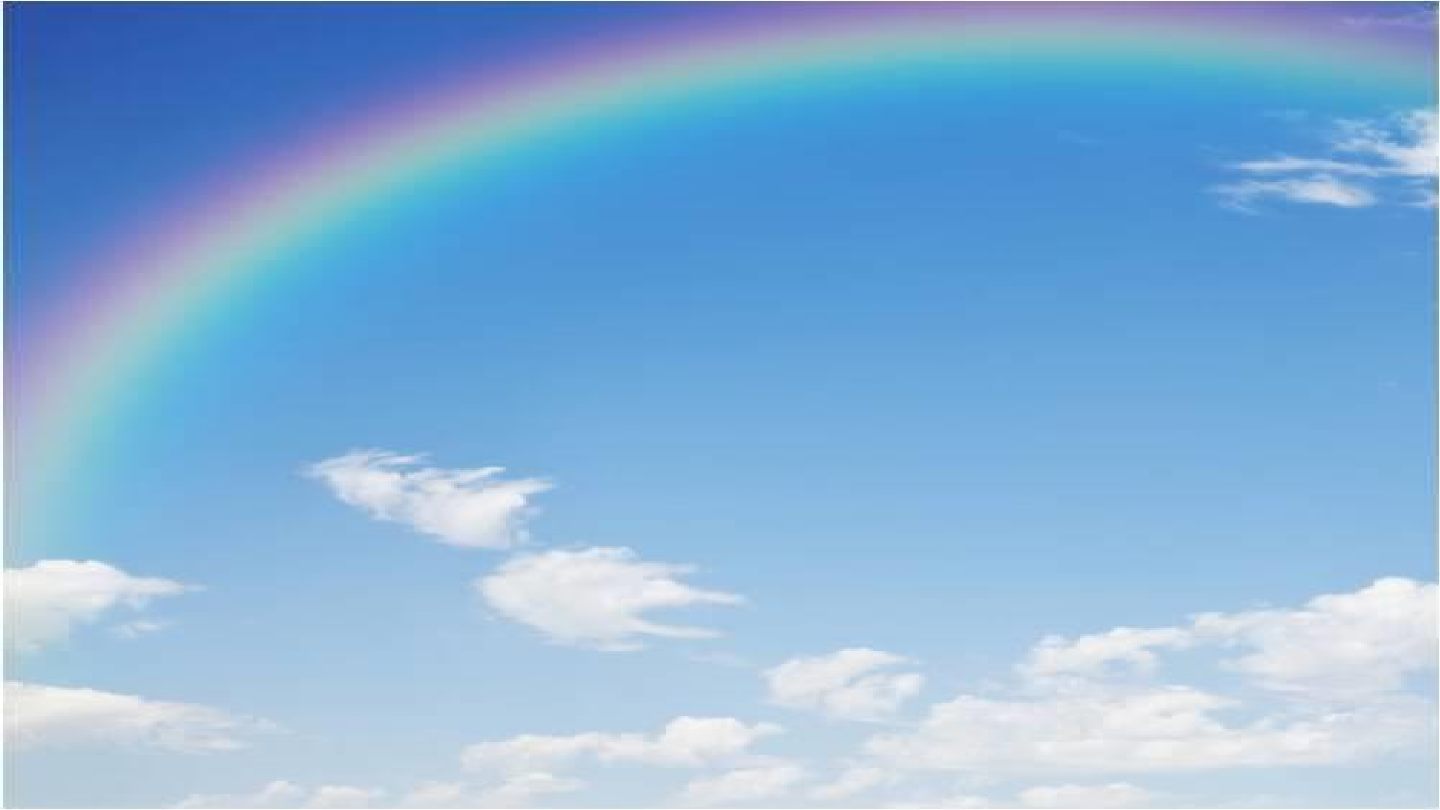 Требования к школьным ранцам
Ширина плечевого ремня должна  быть не менее 35-40 мм;  необходимы специальные
накладки.
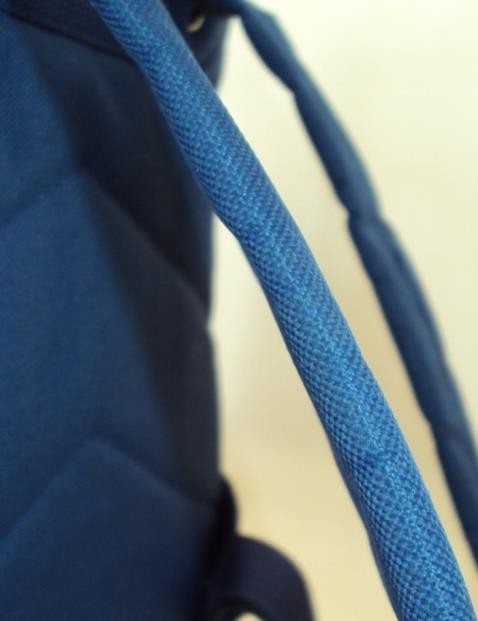 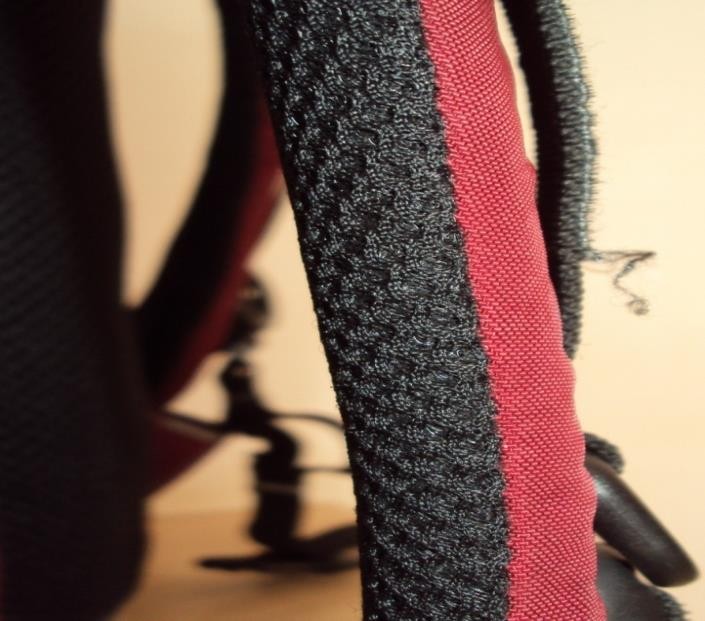 Не имеется специальных накладок.
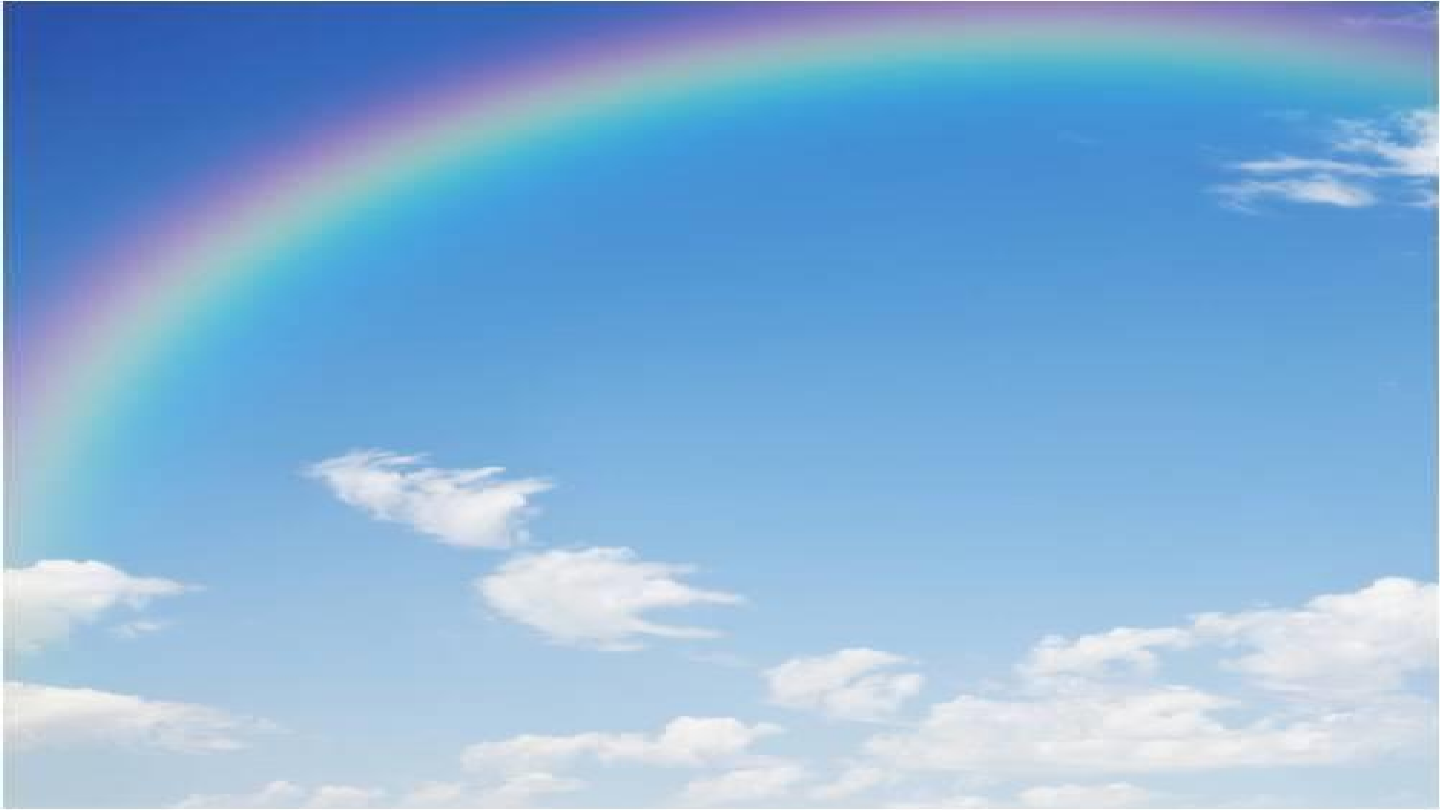 Требования к сменной обуви
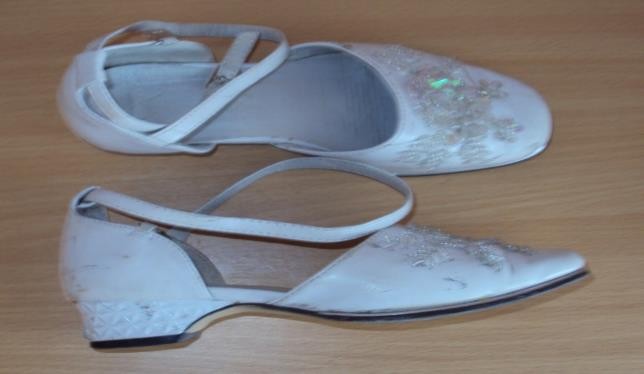 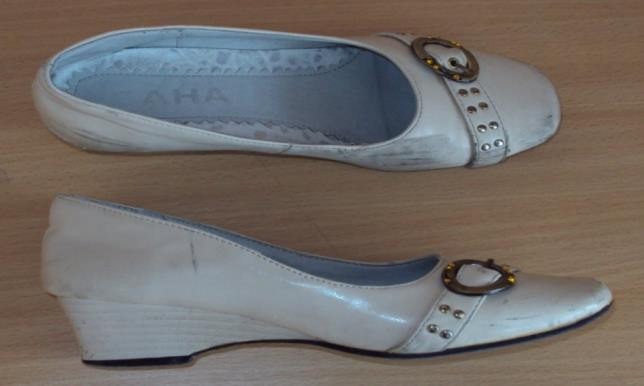 Высота каблука превышает
2 см, не обеспечивается прочная  фиксация голеностопного сустава
Обувь зауженная в носочной
части.
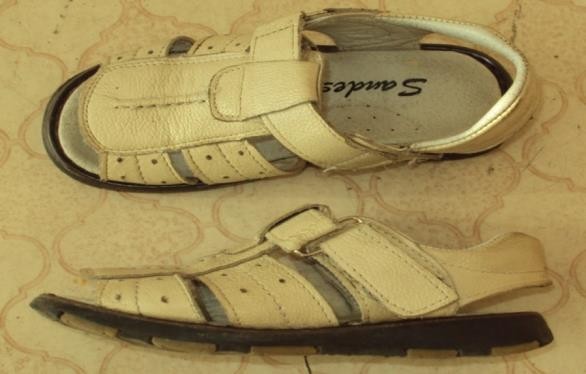 Обувь не имеет фиксированного задника,  не обеспечивает прочную фиксацию в
носочной части.
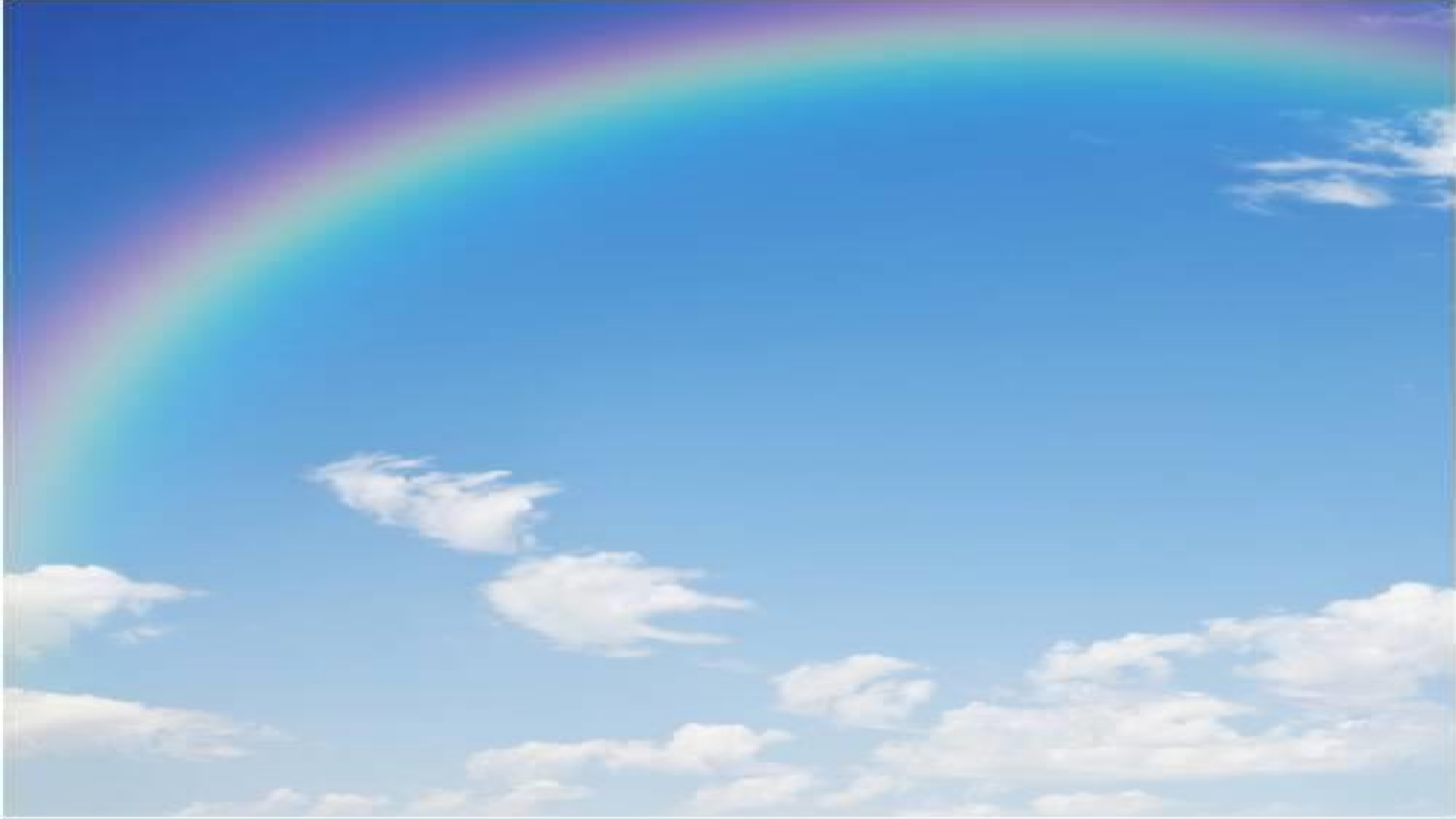 Требования к сменной обуви
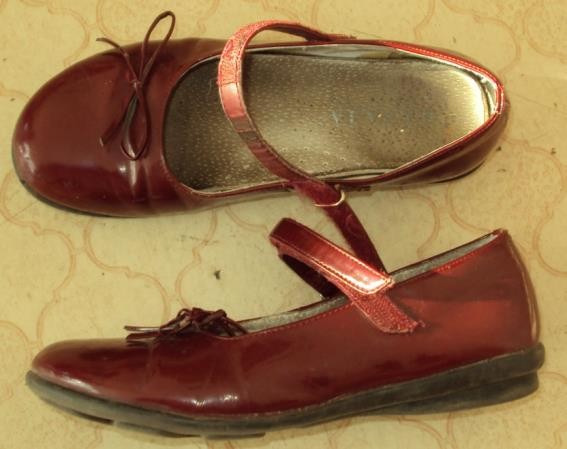 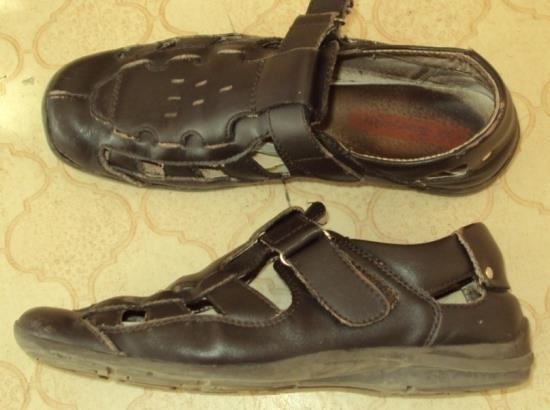 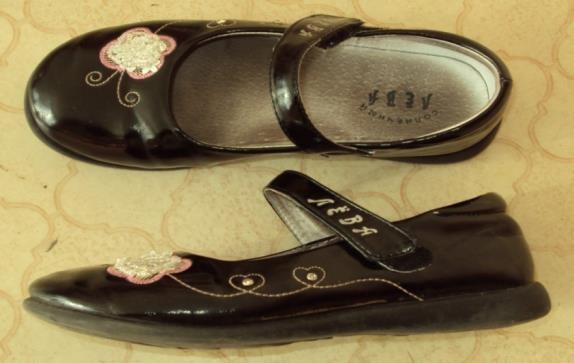 Обувь,
соответствующая  требованиям
стандартов к сменной  обуви
5
Психологическая готовность к школеКонсультации по предварительной записи в рамках работы консультационного пункта по т. 42-94-07
9
Учебный план 1 класса
Русский язык – 5 часов;  
Литературное чтение – 4 часа;  
Математика – 4 часа;
Окружающий мир – 2 часа;  
Технология – 1 час;
Изобразительное искусство – 1 час;
Музыка – 1 час;
Физическая культура – 2 часа;
Финансовая грамотность — 1 час.
ВСЕГО: 21 час в неделю
Организация образовательного  процесса в 1 классе
12
В соответствии с СанПин 
занятия в первую смену;
5-дневная учебная неделя;
недельная нагрузка 21 час;
- «ступенчатый» режим обучения (сентябрь, октябрь – по 3 урока, ноябрь - декабрь – по 4 урока (1 день по 5 уроков), 1 полугодие — по 30 минут, 2 полугодие – по 40 минут.
*дополнительные каникулы*;
обучение проводится без балльного оценивания знаний;
24
Список необходимого к школе
Будет на сайте школы в разделе 
«Приём в 1 класс»
ИНФОРМАЦИЯ О КОМПЛЕКТОВАНИИ 1-Х КЛАССОВ  НА 2025 — 2026 УЧЕБНЫЙ ГОД
Планируется скомплектовать 2 первых классов
Классные руководители 1-х классов
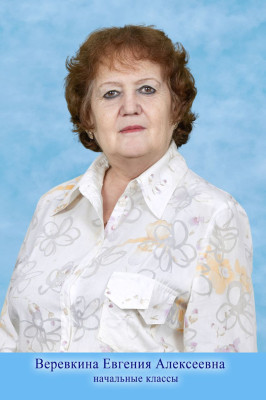 1А  
Веревкина Евгения Алексеевна
(все предметы, за исключением ИЗО и физической культуры)

Окончила  Омское ордена Трудового Красного Знамени педагогическое училище №1 (Преподавание в начальных классах общеобразовательной школы), 1985 г.
Стаж педагогический – 35 лет
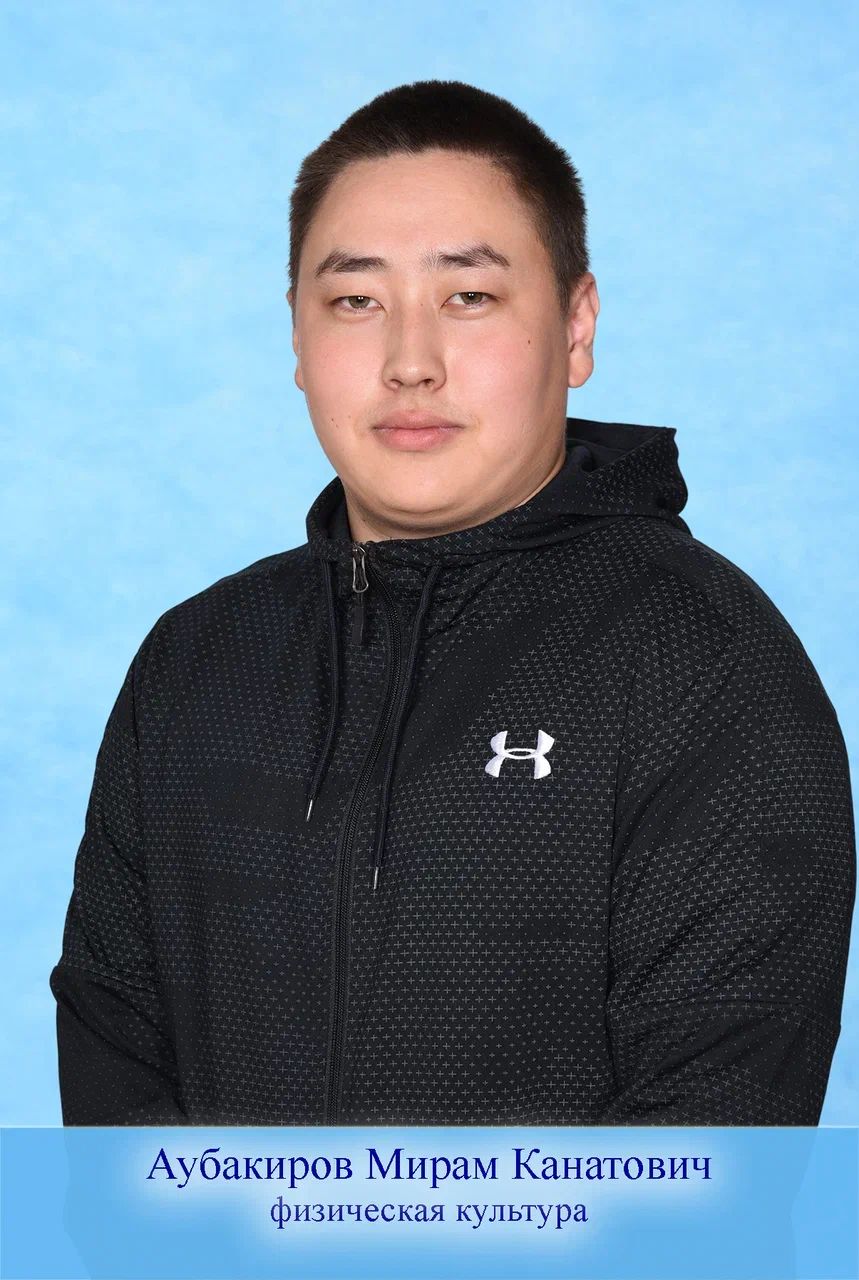 1АБ (физическая культура)  
Аубакиров Мирам Канатович
Окончил  
среднее специальное, Омский колледж, профессиональных технологий, педагог дополнительного образования (профиль «Физическая культура»), 2021 г.
Стаж педагогический – 3 года
Классные руководители 1-х классов
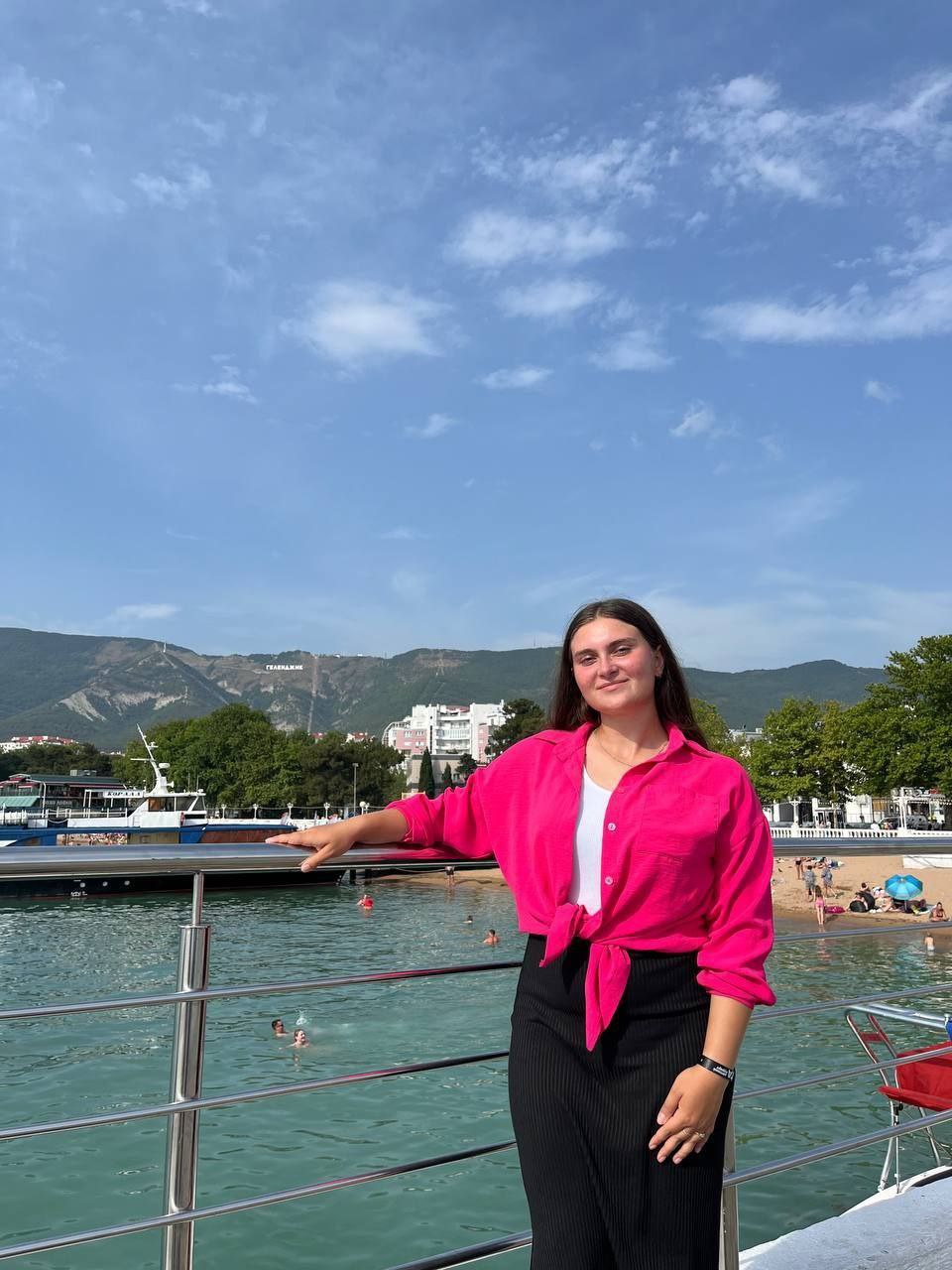 1Б  
Башлыкова Снежана Захидовна (все предметы, за исключением ИЗО и физической культуры)

Окончила  БПОУ Омской области «Педагогический колледж №1», 2025 г., учитель начальных классов.
Дополнительное образование — учитель ИЗО и черчения.
Стаж педагогический – с 2025 г.
Основные положения приёма  в 1 класс
36
Территориальный участок,
закрепленный за БОУ г. Омска «Средняя общеобразовательная школа № 71»
(в соответствии с приказом Департамента образования Администрации  города Омска от 20 февраля 2025 года №11)

Приём заявлений в первый класс от лиц, имеющих право первоочередного, преимущественного приема и лиц, зарегистрированных на закреплённой территории, ведётся с 1 АПРЕЛЯ 2025 г. по  30 июня 2025 г.
Приём заявлений в первый класс от лиц, не имеющих право первоочередного, преимущественного приема и лиц, не зарегистрированных на закреплённой территории, начинается с 6 июля 2025 г.
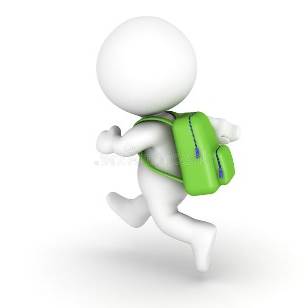 Зачисление первоклассников, не достигших возраста 6,6  лет на 1 сентября текущего года и первоклассников, чей  возраст превышает 8 лет на 1 сентября текущего года  осуществляется на основании решения директора департамента образования Администрации города Омска.
Родителям (законным представителям) детей необходимо предоставить в департамент образования 
(ул. Карла Либкнехта,33, каб. 218)
следующие документы:
оригинал и ксерокопия свидетельства о рождении ребенка;
оригинал и ксерокопия документа, подтверждающего изменение фамилии (если ребенок и заявитель имеют разные фамилии);
справка о состоянии здоровья ребенка от педиатра;
служебная записка от руководителя БОУ.
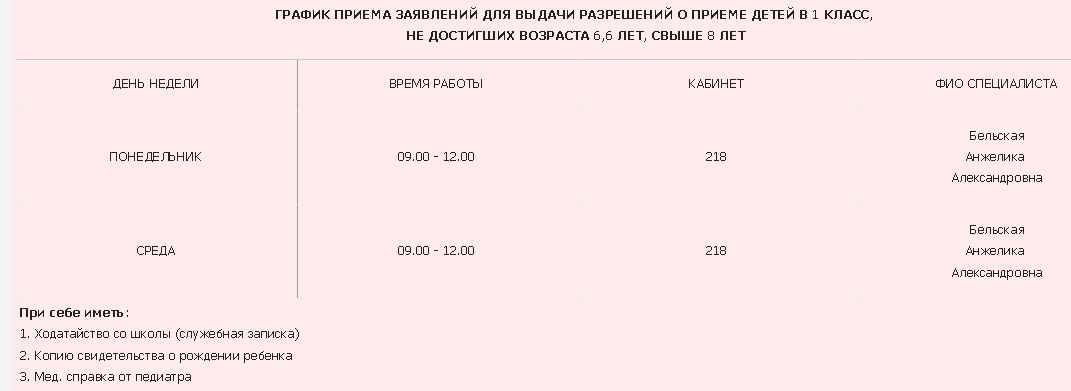 Этапы
Порядок зачисления
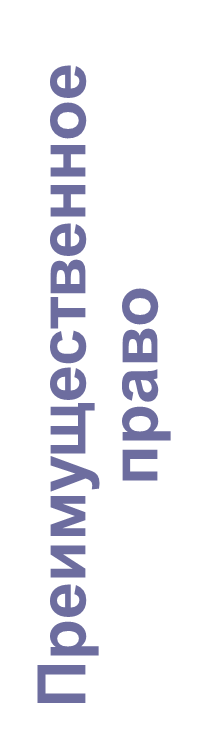 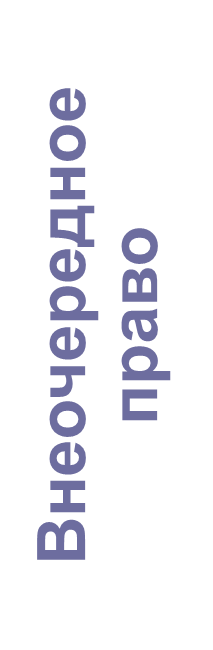 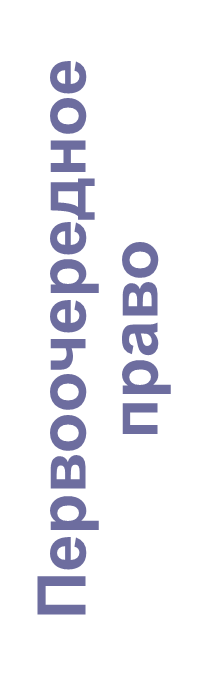 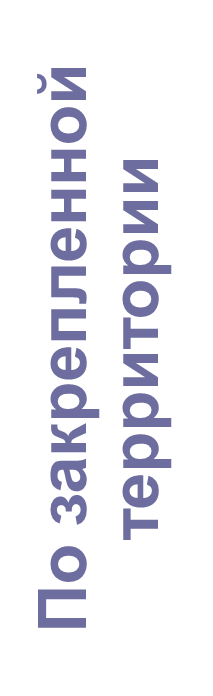 2
3
4
1
Льготные категории, не проживающие на закрепленной территории
В общеобразовательных организациях, имеющих интернат
Льготные категории, проживающие на закрепленной территории
Льготные категории, проживающие на закрепленной территории
Пункт 17
Руководитель общеобразовательной организации издает распорядительный акт о приеме на обучение детей, указанных в абзаце первом пункта 17, в течение 3 рабочих дней после завершения приема заявлений о приеме на обучение в первый класс.
     Не позднее 5 июля

Для детей, не проживающих на закрепленной территории, прием заявлений о приеме на обучение в первый класс начинается 6 июля текущего года до момента заполнения свободных мест, но не позднее 5 сентября текущего года.
25
Приём в 1 класс
Федеральный закон от 29.12.2012 года № 273-ФЗ «Об образовании в Российской Федерации». Статья 67;
Приказ Министерства Просвещения РФ от 02.09.2020 г. № 458 «Об утверждении Порядка приема на обучение по образовательным программам начального общего, основного общего и среднего общего образования»;
Приказ Министерства Просвещения РФ от 08.10.2021 года № 707 о внесении изменений в приказ Министерства Просвещения РФ от 02.09.2020 года № 458 «Об утверждении порядка приема на обучение по образовательным программам начального общего, основного общего и среднего общего образования;
Алгоритм порядка приема на обучение по образовательным программам начального общего, основного общего и среднего общего образования;
Приказ департамента образования Администрации города Омска от 05.11.2015 года № 142 «Об утверждении стандартов качества муниципальных услуг, оказываемых бюджетными учреждениями города Омска, подведомственные департаменту образования Администрации города Омска;
Положение о порядке приема граждан в БОУ г. Омска «Средняя общеобразовательная школа №71».
Документы для приёма в 1-й класс
1. Заявление родителей (законных представителей).
2. Оригинал и ксерокопию паспорта родителей (законных представителей).
3. Оригинал и ксерокопию свидетельства о рождении ребенка.
4. Оригинал и ксерокопию документа о регистрации ребенка по месту жительства или по месту пребывания на закрепленной территории.
5. Справку с места работы родителей (законных представителей) ребенка (при наличии права первоочередного приема на обучение).
6. Оригинал и ксерокопию свидетельства о рождении детей или документа, подтверждающего родство детей; оригинал и ксерокопию свидетельства о регистрации детей по месту жительства или по месту пребывания, или документ, содержащий сведения о регистрации детей по месту жительства или по месту пребывания детей (при наличии права преимущественного приема на обучение).
7. Фотография ребёнка 3*4
8. Оригинал и копия СНИЛС ребёнка
9. Медицинская карта

Все документы предоставляются в файле
33
Родители (законные представители) детей, являющихся  иностранными гражданами или лицами без гражданства,
предъявляют документ, подтверждающий родство заявителя (или  законность представления прав ребенка), и документ,
подтверждающий право заявителя на пребывание в Российской  Федерации.
Иностранные граждане и лица без гражданства все документы  представляют на русском языке или вместе с заверенным в  установленном порядке переводом на русский язык.

Копии предъявляемых при приеме документов хранятся в школе на  время обучения ребенка.
34
Документы, представленные родителями (законными  представителями) детей, регистрируются в журнале  приема заявлений.

Выдаётся расписка, заверенная подписью
должностного лица учреждения, ответственного за  прием документов, и печатью учреждения.
9
График приёма документов для зачисления в 1 класс:
1 апреля 2025 года — с 08:30 — 13:00; 14:00 — 17:30



Приём документов будет осуществляться 
по предварительной записи по т. 42-94-07.
37
В соответствии с санитарно-гигиеническими требованиями, прием документов будет осуществляться по предварительной записи  по т. 42-94-07.

Приём документов будет осуществляться по предварительной записи по т. 42-94-07 по адресу ул. Волго-Донская, 15 (здание школы 83).





ГРАФИК ПРИЁМА ДОКУМЕНТОВ
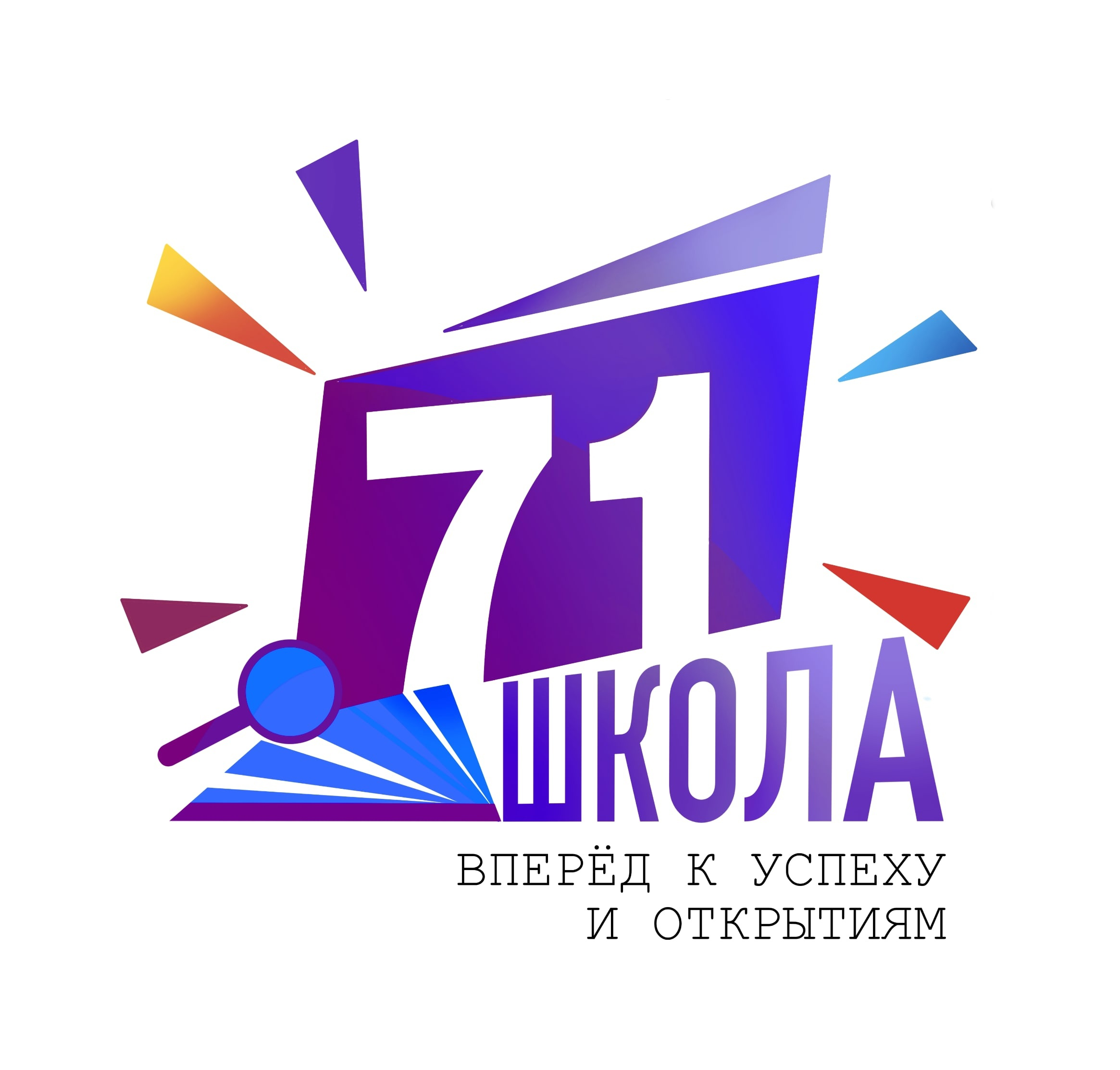 38
САЙТ ШКОЛЫ
https://sh71-omsk-r52.gosweb.gosuslugi.ru/ 

Грууппа вКонтакте
https://vk.com/club215312662
Телефон 42-94-07
ДО ВСТРЕЧИ 
В НАШЕЙ ШКОЛЕ!